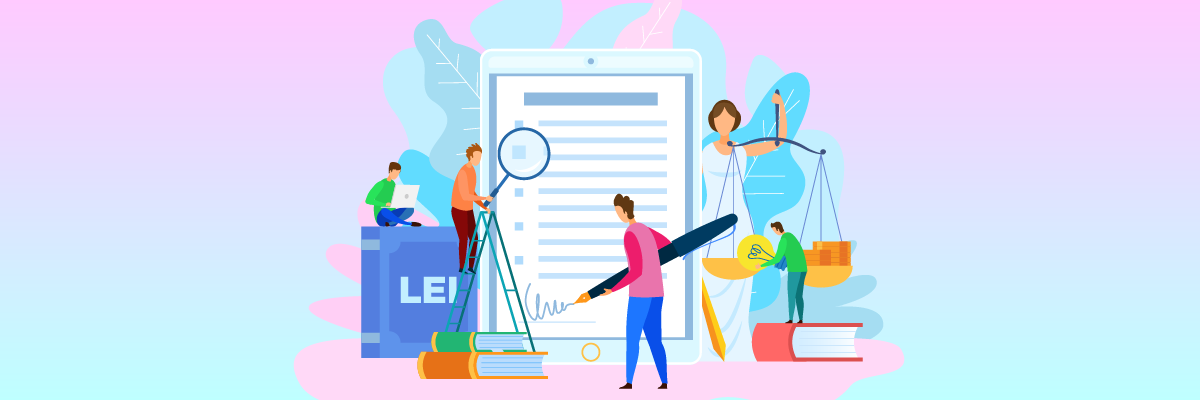 Legislação Aplicável à Segurança e Medicina do Trabalho
Decreto-Lei Nº 5.452, 01/05/1943
Aprova a Consolidação das Leis do Trabalho – CLT
Presidente: Getúlio Vargas
Lei Nº 6.514, 22/12/1977
Altera o Capítulo V, do Título II, da CLT, relativo à segurança e medicina do trabalho e dá outras providências.
Presidente: Ernesto Geisel

Título II – Das Normas Gerais de Tutela do Trabalho
Capítulo V – Higiene e Segurança do Trabalho  ...  Da Segurança e da Medicina do Trabalho
Portaria Nº 3.214, 08/06/1978
Aprova as Normas Regulamentadoras NR – do Capítulo V, Título II, da CLT, relativas à segurança e medicina do trabalho.
NR1  NR 28
RELAÇÃO ATUAL DE NRs
NR 1 - Disposições Gerais
NR 2 - Inspeção Prévia (revogada)
NR 3 - Embargo ou Interdição
NR 4 - Serviços Especializados em Eng. de Segurança e em Medicina do Trabalho
NR 05 - Comissão Interna de Prevenção de Acidentes
NR 06 - Equipamentos de Proteção Individual – EPI
NR 07 - Programas de Controle Médico de Saúde Ocupacional
NR 08 - Edificações
NR 09 - Programas de Prevenção de Riscos Ambientais
NR 10 - Segurança em Instalações e Serviços em Eletricidade
RELAÇÃO ATUAL DE NRs
NR 10 - Segurança em Instalações e Serviços em Eletricidade
NR 11 - Transporte, Movimentação, Armazenagem e Manuseio de Materiais
NR 12 - Máquinas e Equipamentos
NR 13 - Caldeiras, Vasos de Pressão e Tubulações e Tanques Metálicos de Armazenamento
NR 14 - Fornos
NR 15 - Atividades e Operações Insalubres
NR 16 - Atividades e Operações Perigosas
NR 17 - Ergonomia
NR 18 - Condições e Meio Ambiente de Trabalho na Indústria da Construção
NR 19 - Explosivos
NR 20 - Segurança e Saúde no Trabalho com Inflamáveis e Combustíveis
RELAÇÃO ATUAL DE NRs
NR 21 - Trabalhos a Céu Aberto
NR 22 - Segurança e Saúde Ocupacional na Mineração
NR 23 - Proteção Contra Incêndios
NR 24 - Condições Sanitárias e de Conforto nos Locais de Trabalho
NR 25 - Resíduos Industriais
NR 26 - Sinalização de Segurança
NR 27 - Registro Profissional do Técnico de Segurança do Trabalho no MTB
     (revogada)
NR 28 - Fiscalização e Penalidades
NR 29 - Segurança e Saúde no Trabalho Portuário
NR 30 - Segurança e Saúde no Trabalho Aquaviário
RELAÇÃO ATUAL DE NRs
NR 31 - Segurança e Saúde no Trabalho na Agricultura, Pecuária Silvicultura, Exploração Florestal e Aquicultura
NR 32 - Segurança e Saúde no Trabalho em Estabelecimentos de Saúde
NR 33 - Segurança e Saúde no Trabalho em Espaços Confinados
NR 34 - Condições e Meio Ambiente de Trabalho na Indústria da Construção, Reparação e Desmonte Naval
NR 35 - Trabalho em Altura  
NR 36 - Segurança e Saúde no Trabalho em Empresas de Abate e Processamento de Carnes e Derivados
NR 37 - Segurança e Saúde em Plataformas de Petróleo